По  праву достойна в стихах быть воспета
О свойствах корней теорема Виета.
Что лучше, скажи, постоянства такого:
Умножишь ты корни – и дробь уж готова?
В числителе с, в знаменателе а.
А сумма корней тоже дроби равна.
Хоть с минусом дробь, что за беда!
 В числителе в,  в знаменателе а.
Теорема 
Виета.
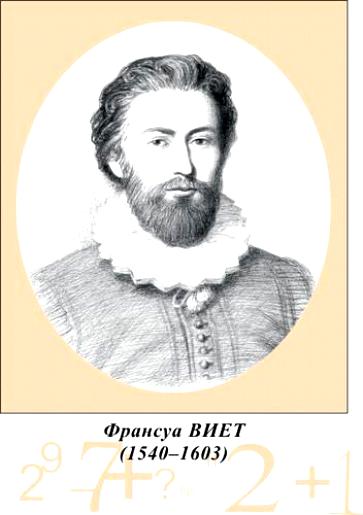 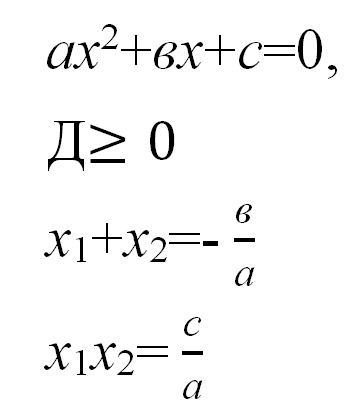 Не решая уравнение   х2-3х-10=0, вычислите сумму кубов его корней.
Решение: 
Пусть х1;х2 – корни данного уравнения. Выполним преобразования суммы кубов и подставим соответствующие значения суммы и произведения с использованием теоремы Виета. 
Ответ: 117
Корни уравнения  х2-bх-в=0  таковы, что х13 +х2 3 + х13 х2 3 =75. Найдите b.
Решение 
По теореме Виета сумма корней равна в, произведение  равно –b, По условию
х13 +х2 3 + х13 х2 3 =
= (х1+х2)3 -3х1х2(х1+х2)+ х13 х2 3=75. 
Значит b=±5.
Пусть  х1; х2 – корни данного уравнения  3х2+14х-14=0. Сравните с 1 значение дроби
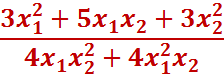 Решение:
Данное выражение легко привести к виду
(3(х1+х2)2 - х1х2) / 4 х1х2(х1+х2) =(3(-14/3)2 – (14/3)) / 4(-14/3)2= 14/3(14-1) / 4(14/3)2 =
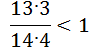 При каком значении параметра а корни  х1 и х2  уравнения х2+3х+а=0 удовлетворяют равенству  х1/ х1 + х2/ х1 +а > 0?
Решение:
Если уравнение имеет корни, то значит 
9-4а >0, отсюда а≤9/4. Из данного в условии соотношения для корней имеем:
(х12+х22+ ах1х2)/ х1х2=((х1+х2)2 - 2 х1х2+а х1х2)/ х1х2=(9 – 2а+а2)/а 
Неравенство 9 – 2а+а2>0 верно при любом а, значит 0<а ≤ 9
                  4
Вычислите без помощи таблиц  lg2 и  lg5 ,  зная , что   lg2·lg5 =0,2104
Решение: 
По свойству логарифмов lg10=lg2+lg5=1?  По условию  lg2·lg5=0,2104.
Значит, если уравнение х2 – х+0,2104=0 имеет корни х1 и х2,  то  х1 =lg2 ,  х2=lg5 Решая составленное уравнение, находим:  х1 =0,6995,  х2=0,3050
Чему равна сумма α и β, если tg α и tg β являются корнями уравнения 6х2 - 5х+1=0?
Решение:
Воспользуемся формулой тангенса суммы
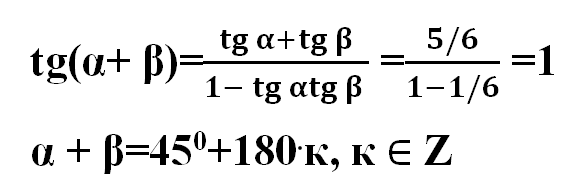 Сумма десяти первых членов арифметической прогрессии равна 140, а произведение второго и девятого членов равно 147. Найти прогрессию.
Решение:
Составим систему в соответствии с условием задачи
         (а1 +а10 )·10=280
          а2·а9=147
По свойству арифметической прогрессии а1+а10=а2+а9,  тогда систему перепишем иначе
а2+а9 =28
 а2·а9=147
Теперь можно воспользоваться теоремой Виета и составит уравнение х2   -28х+147=0, которое имеет два корня х1=21, х2=7
Если положить, что а2=7, а9=21,то  получится возрастающая прогрессия 5;7;…, если же считать, что  а2=21,   а9=7, то придём к убывающей прогрессии 23;21;19;…
Длины катетов некоторого прямоугольного треугольника являются корнями уравнения х2  - х+1=0. Не решая данного уравнения найдите радиус   r   окружности, вписанной в этот треугольник
Решение. 
Пусть S –площадь данного треугольника, Р – его периметр. 
По условию 2S=х1х2   Р= х1+ х2 +с, где с=             ,
 тогда получим Р=3+            =3+         ,   Воспользуемся равенством 2S=Рr, r=2S/Р= х1х2(3+      )=1/(3+       )=(3 -        )/2
Решите систему
2х+2у=5
2х+у =4
Решение:
Рассмотрим уравнение z2- 5z+4=0   Его корни z1=4; z2=1, получим решения (2;0), (0;2)
Решите систему уравнений:
x(х+1)(3х+5у)=144
x2+4х+5у=24
Решение:
Данную систему приведем к виду
(Х2+х)(3Х+5У)=144
(Х2+Х)(3Х+5У)=24
 Введём обозначения, получим уравнение t2- 24t+144=0, которое имеет корень 12, исходная система имеет два решения (3;0,6); (-4;4.8)
Домашнее задание
Используя доп. литературу, Интернет составить коллекцию заданий, в которых применялась теорема Виета.